Bringing Online Members into your council
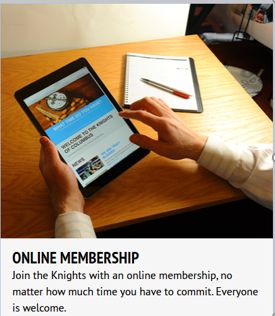 Step-by-StepHow to Guide
Agenda
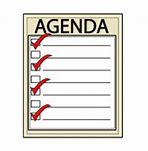 This symbol will help provide tips and guidance..
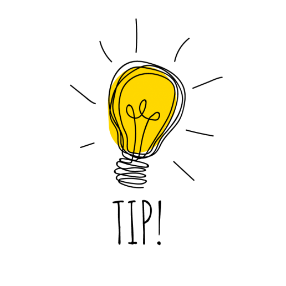 Overview
Step 1: View Online Member Reports
Step 2: Contact the Online Members
Step 3: Ask them to join
Step 4: Exemplification
Step 5: Update the Candidate Tab
Step 6: Update Member Management
Step 7: Welcome the new members
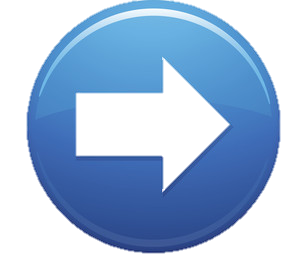 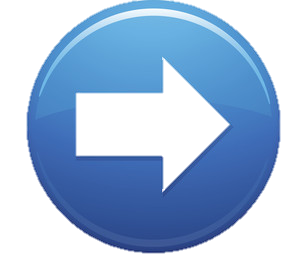 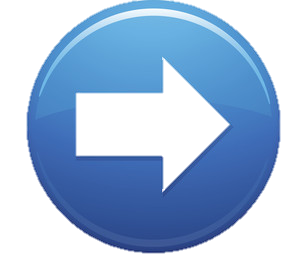 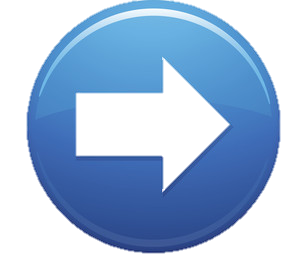 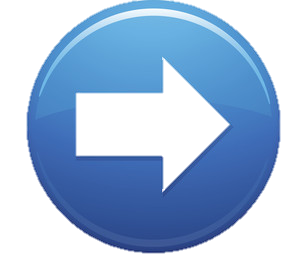 Jump to document section

Go to WEB Link

Return to home page
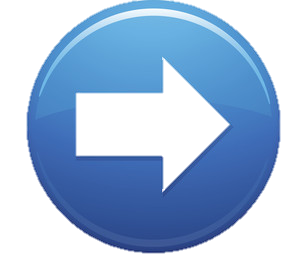 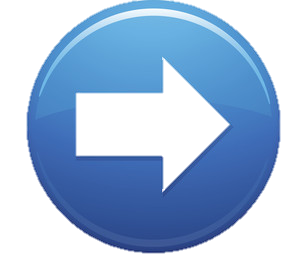 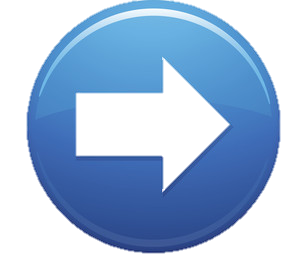 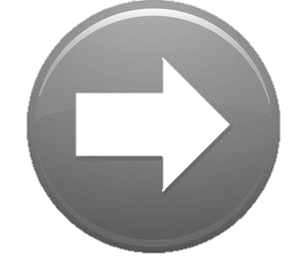 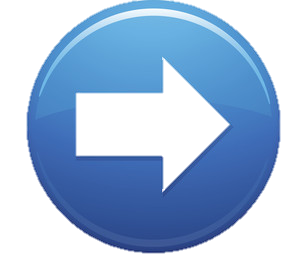 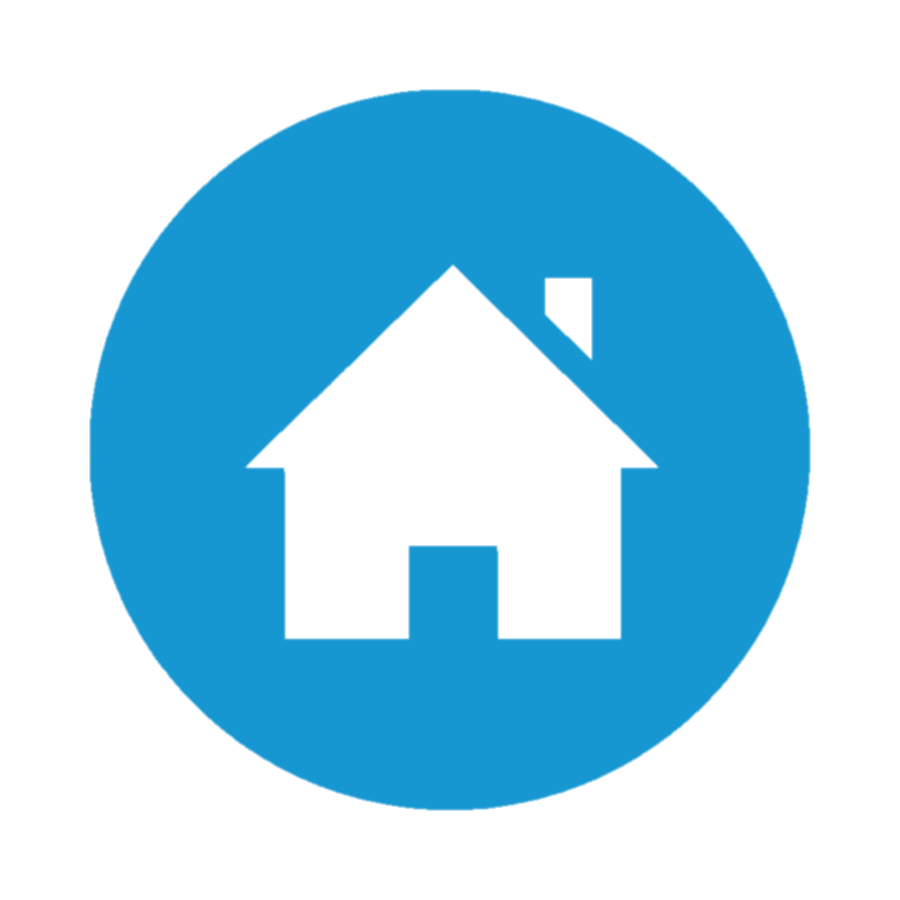 Overview
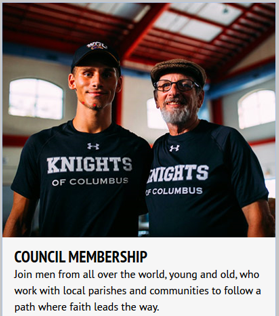 Why do we recruit?
Prospect Point of View
Roles and Responsibilities
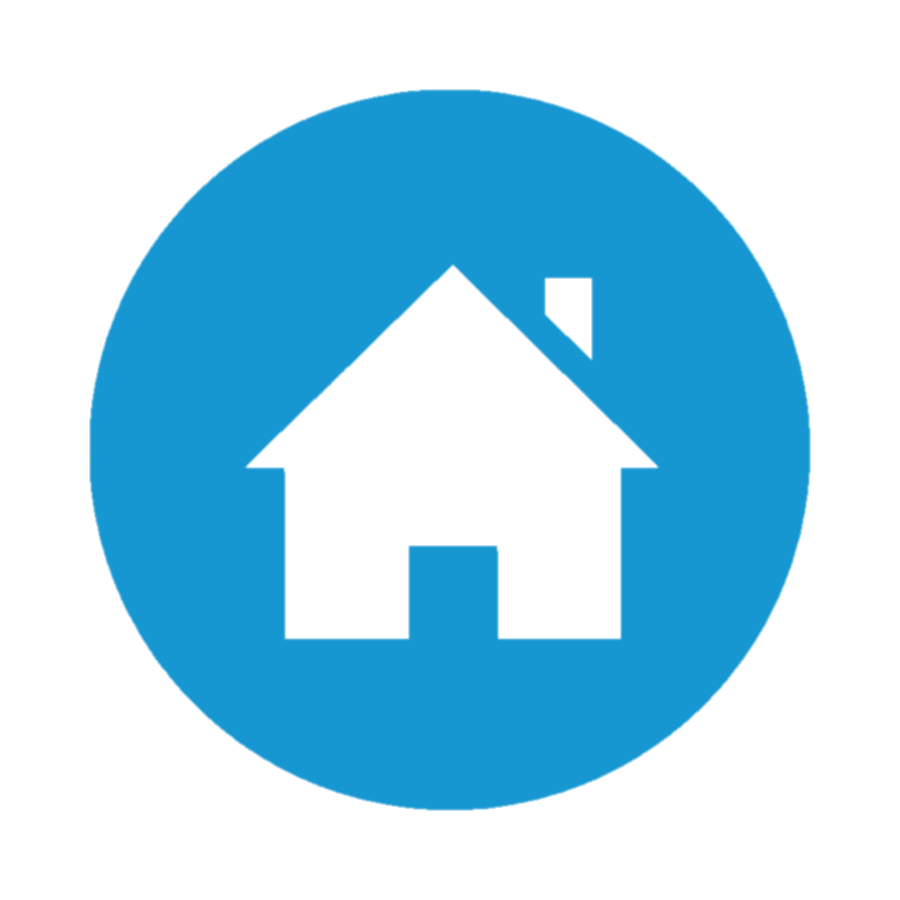 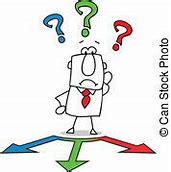 Why do we recruit?
To strengthen our Parishes
To provide charity in our communities
To help men become better Catholics, husbands and Fathers
To strengthen Catholic families
To “Vivat Jesus” though our actions
Bring men and their families back to the Church
Evangelize – Tell your story why you are a knight and how being a Knight has helped you
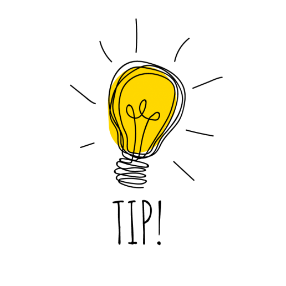 Click on the link below to see why men want to join the Knights of Columbus.  Keep these reasons in mind as you recruit.
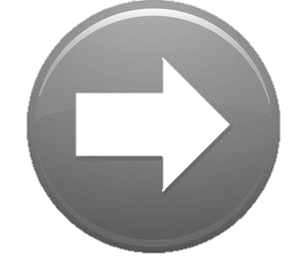 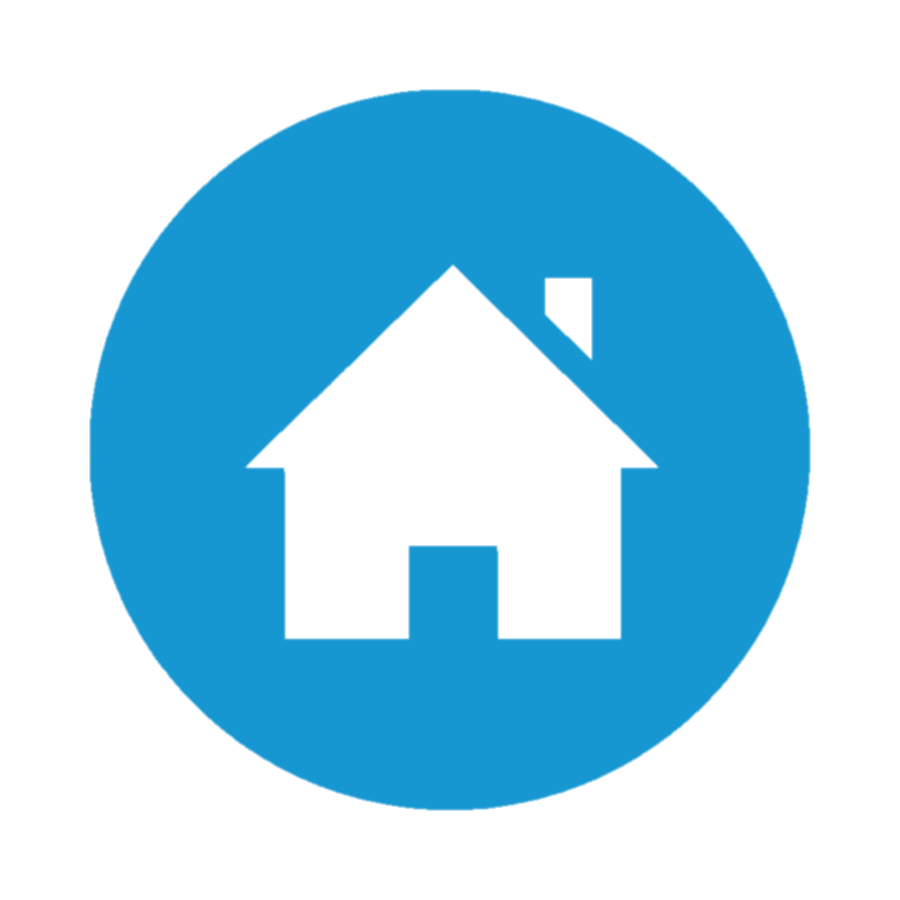 Prospects point of view
Reach out to me
Engage me as a friend
Communicate with me early and often
Relate to my perspective
Understand my availability and offer choices
Include my family and yours
Thank me regularly and ask me to invite a friend
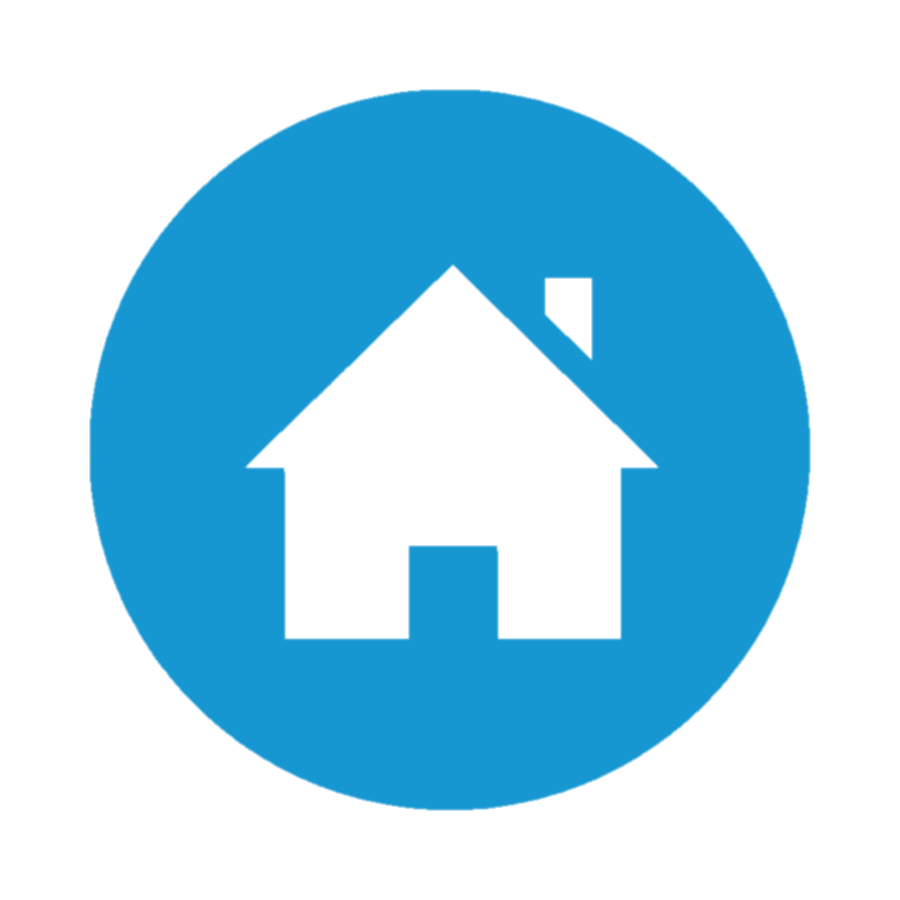 Roles & Responsibilities
Duties Responsibilities Council Officers Directors
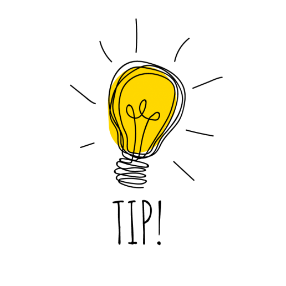 Roles
Grand Knight – Oversee the process
Financial Secretary – Member Management
Membership Director (and Team) – Work with Prospects
District Deputies – Help councils and communicate
Rise up and Answer the call

Responsibilities – Get Online members to join your council
Educate and vet prospects
Get them involved with your council (meetings and activities)
Get them to (and through) the exemplification
Introduce them to the Council and help them become active
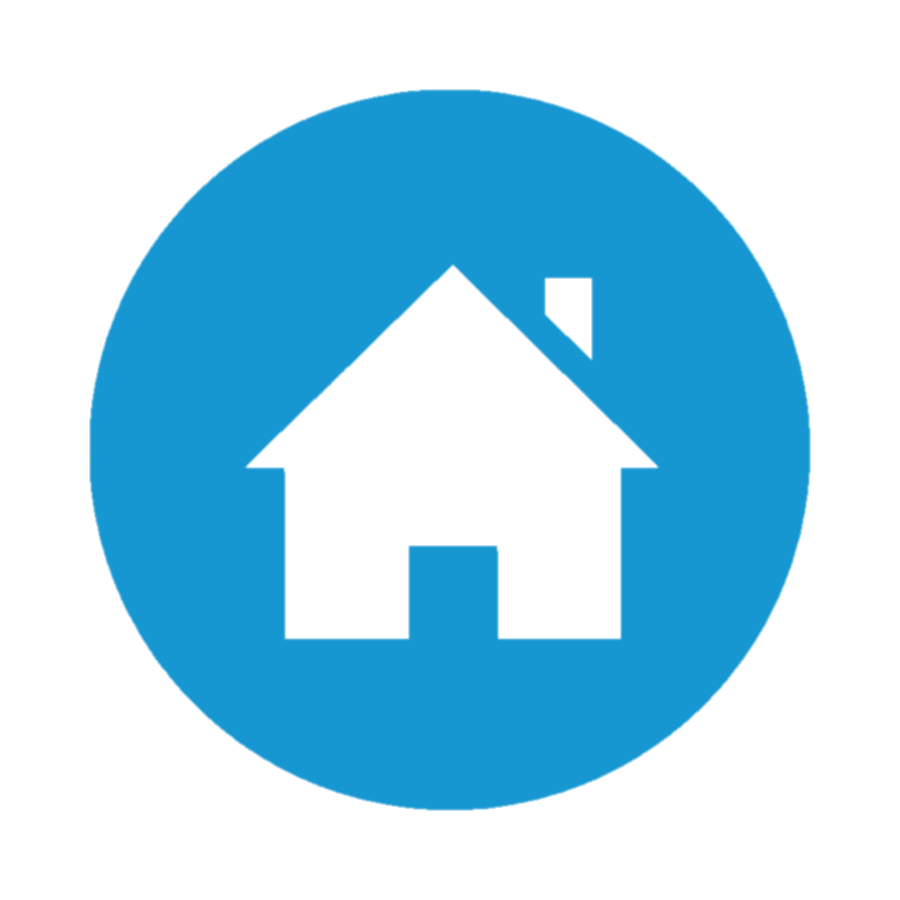 View Online Member Reports
Reports are sent to Councils (and District Deputies) 3 ways
Officers Online (District Deputies, Grand Knights & Financial Secretaries)
Monthly Online Member Reports sent to DDs from SDRRs
E-mail communication from Doug Kokot for each Online Member

These men are already Knights – Bring them into your councils
Each one counts toward your membership quota
Recruiting is already done – All you need to do is Admit these men
Get them active in your council programs and meetings
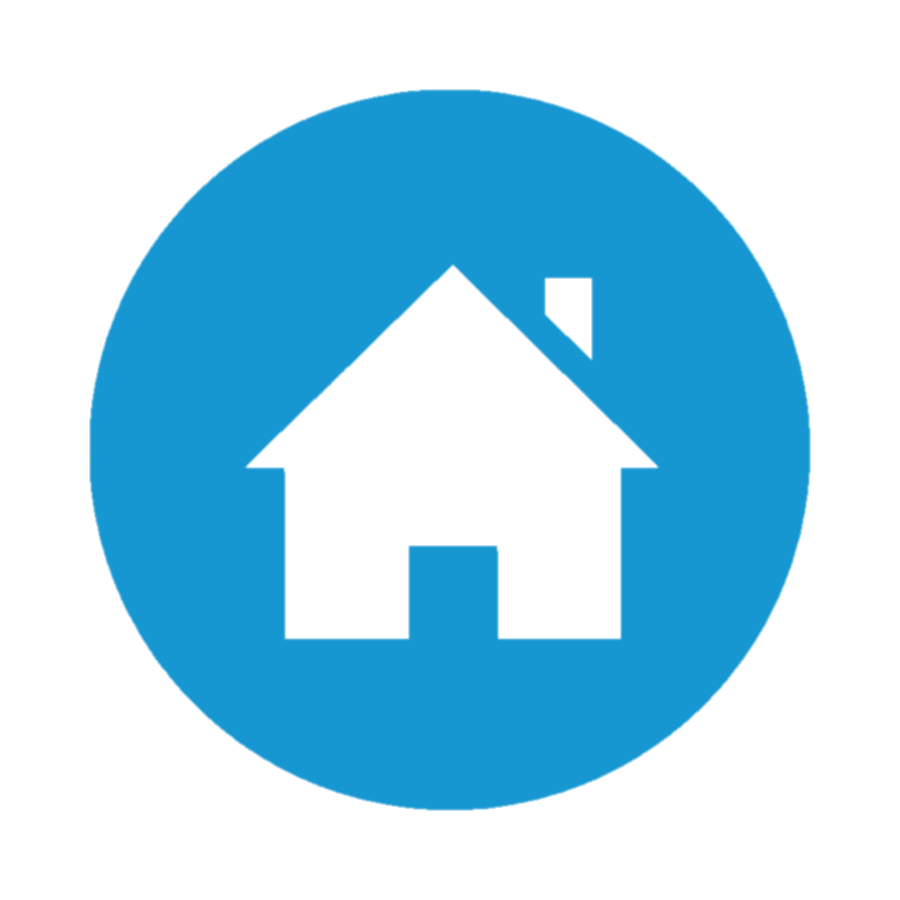 Officers Online Reports
Go to Supreme Website (www.kofc.org)
Click on Sign In              – Login to Officers Online
Only District Deputies, Grand Knights and Financial Secretaries have access
Enter User Name & Password and Sign In
Click on the Prospect Tab
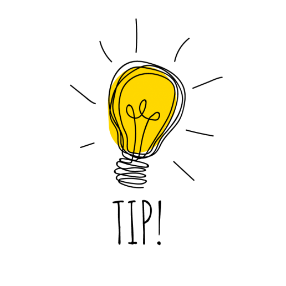 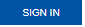 Watch the first 2 minutes of this 7 minute YouTube video to see how to login to Officers Online
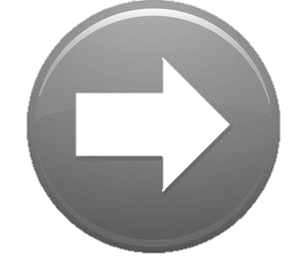 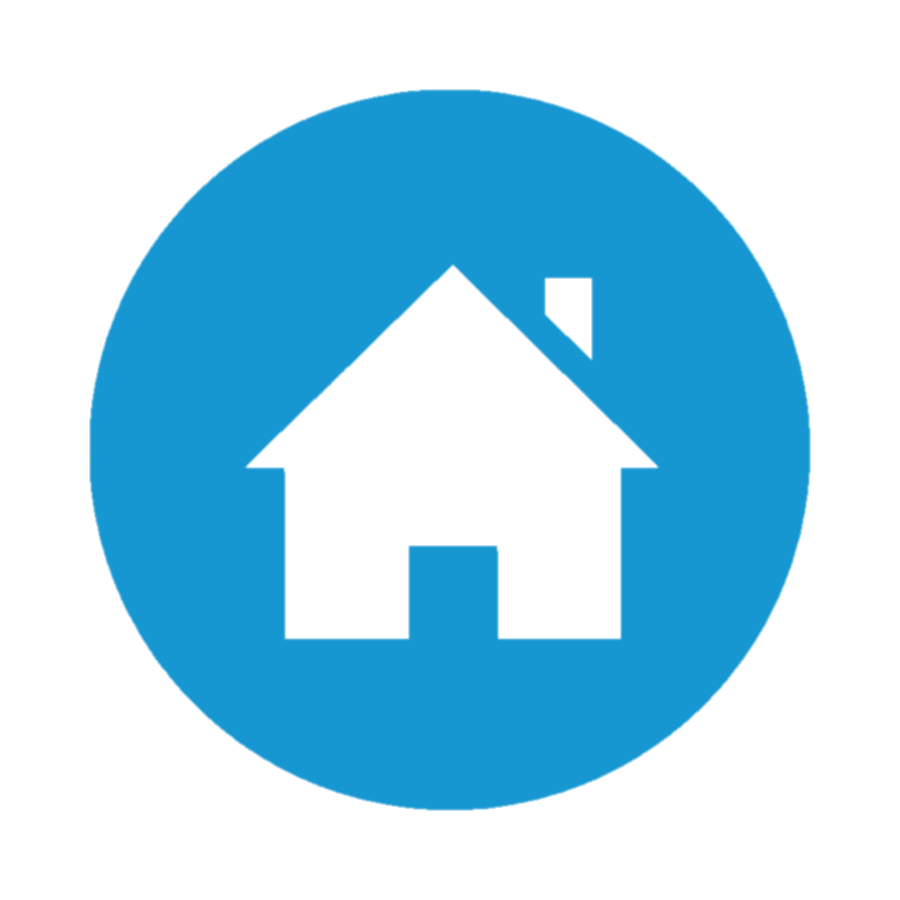 Click on Prospect Tab
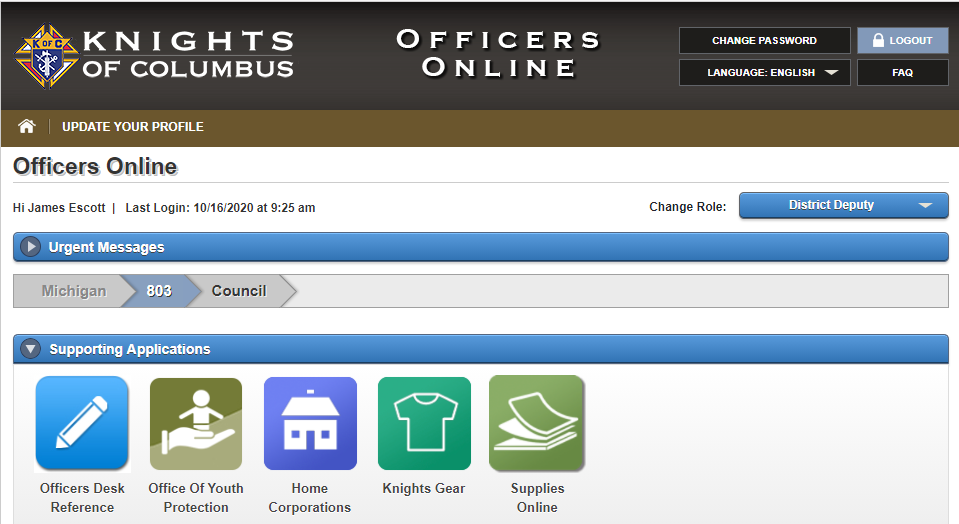 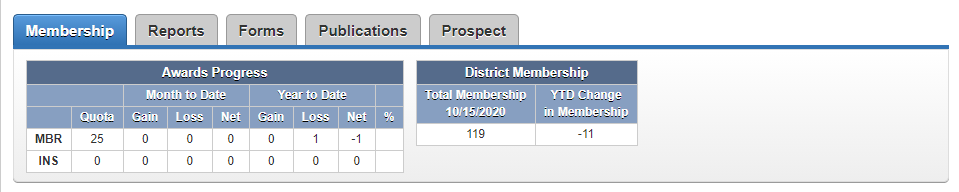 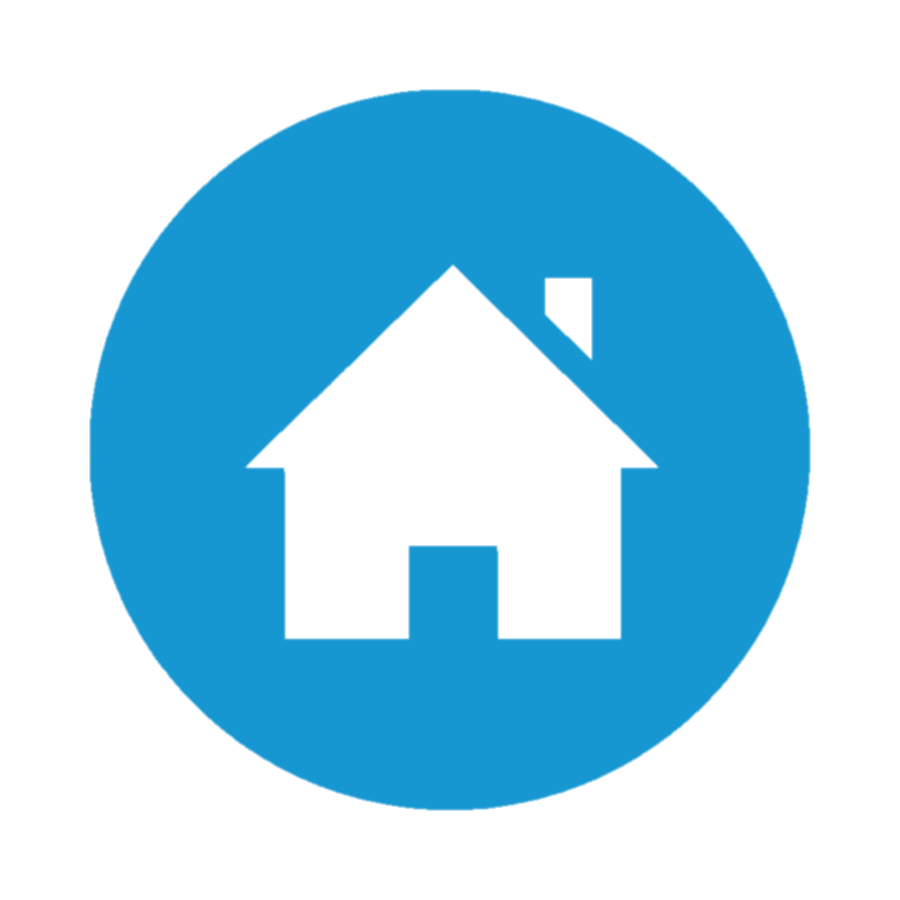 Prospect Report
List of Prospects
Click on the prospect name to see detailed information for a specific Prospect.

Action
Update – Allows you to update the Prospect information
Reject – Takes the prospect off of the Prospect list for your council
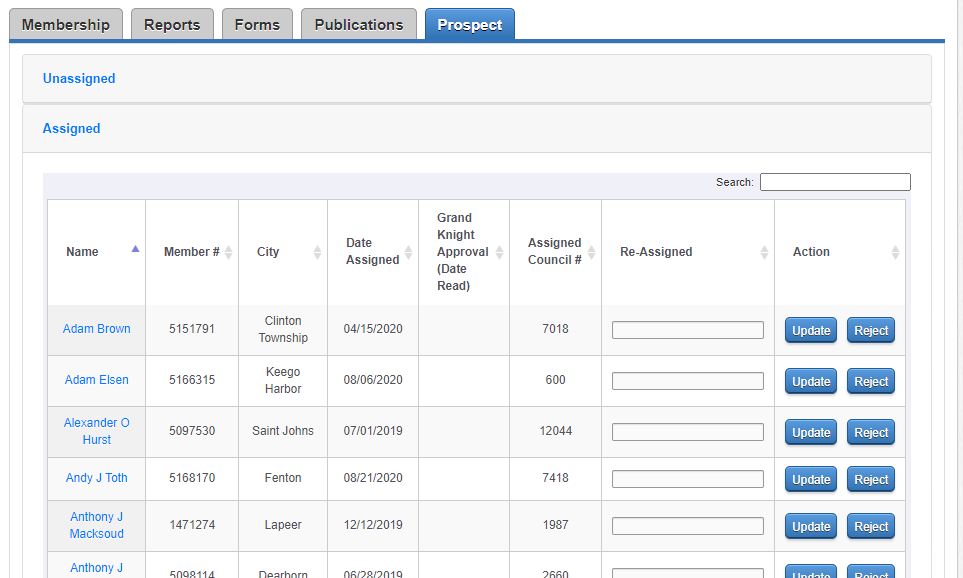 George
Washington
1234567
Donald Trump
7654321
Joe
Bidan
9999999
Frank
Sinatra
8888888
Rocky Balboa
7777777
Prospect Report (Member Name)
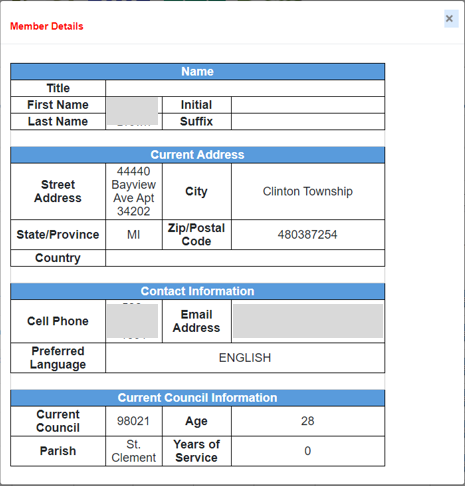 Click on Member Name
Member Details
Use this information to either call (or e-mail) the Prospect
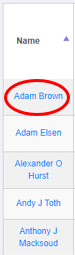 George
Washington
1234 Knights Dr.
(248)
123-4567
G.Washington@lovetheUS.com
Prospect Report (Reject)
Click on Reject
Click on Drop Down
Eligibility Concerns – Age, Male or practical Catholic concerns
Council Incompatible – Any other reason the Council does not want the member to join their council
Does Not Want To Transfer – Member decided he does not want to join the council.
Click Proceed
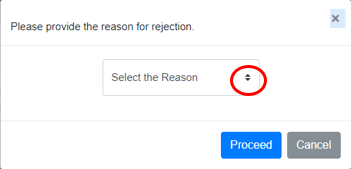 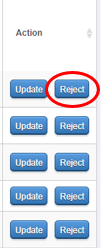 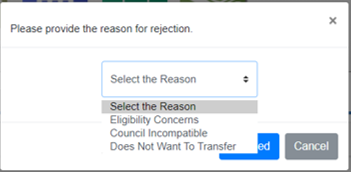 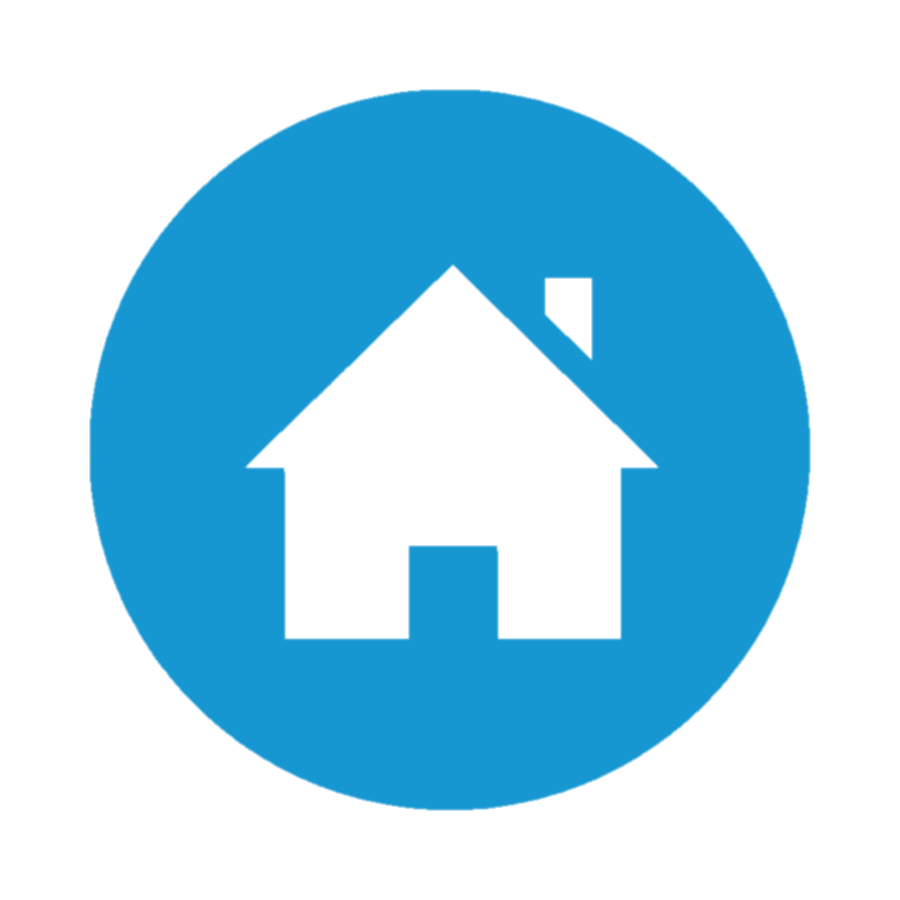 Monthly Online Member Reports
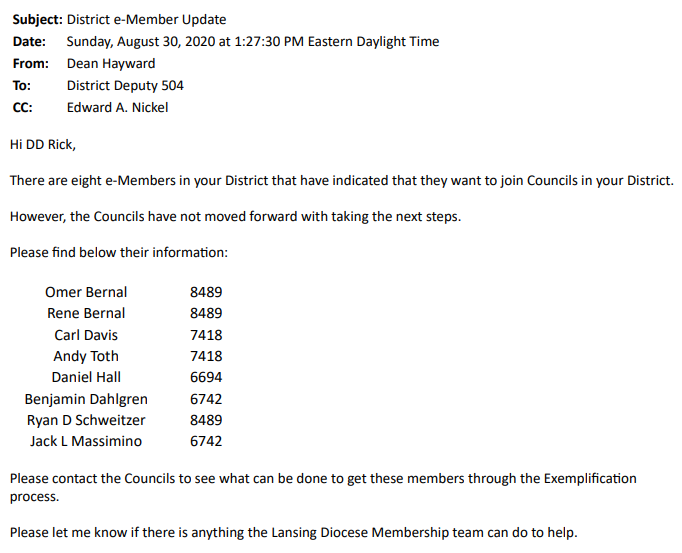 Sent by SDRR
To each District Deputy
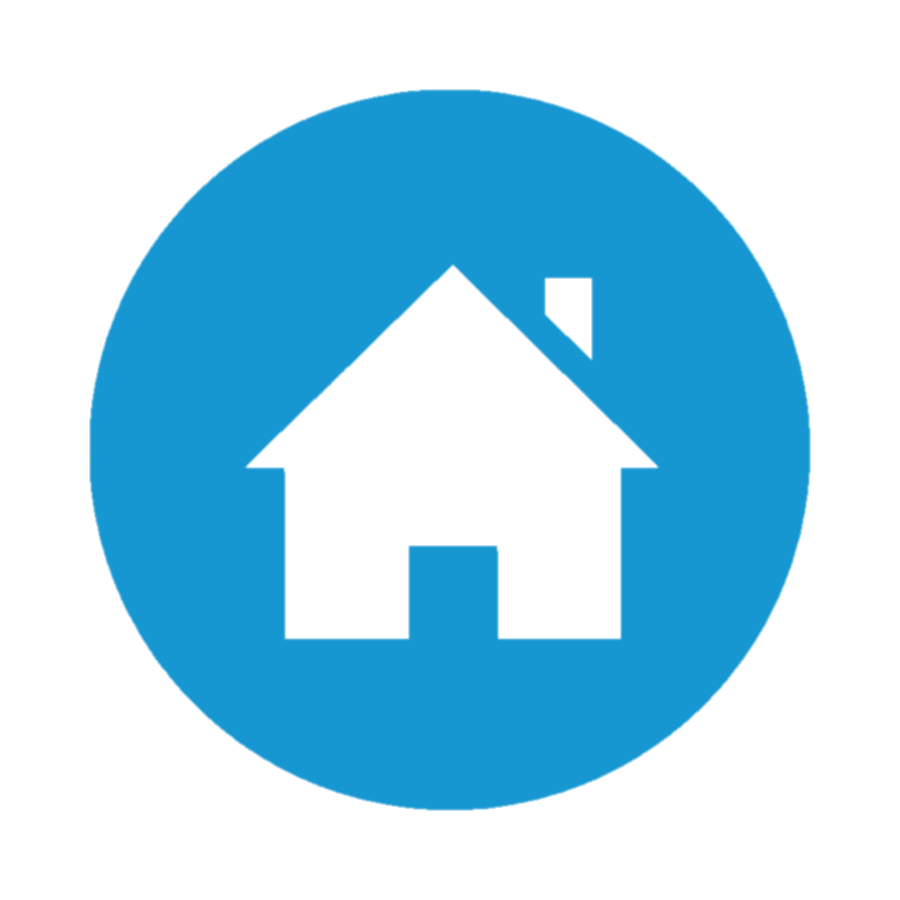 E-mail communication from Doug Kokot
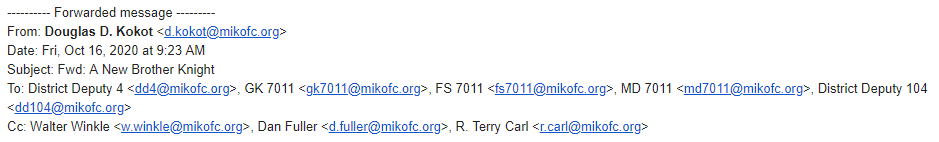 To: GK, FS, MD, DD and others
Instructions: Doug gives you a pretty detailed list of action items on how to proceed.
Call the Prospect
Vet the Prospect
Exemplification
FS – Update MM
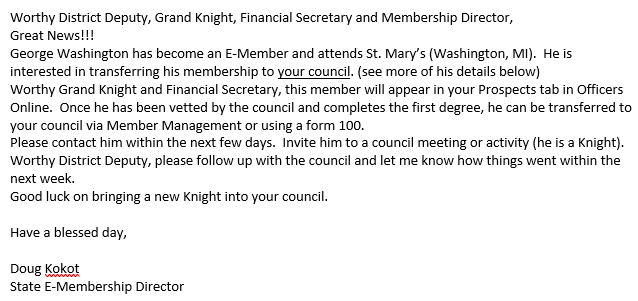 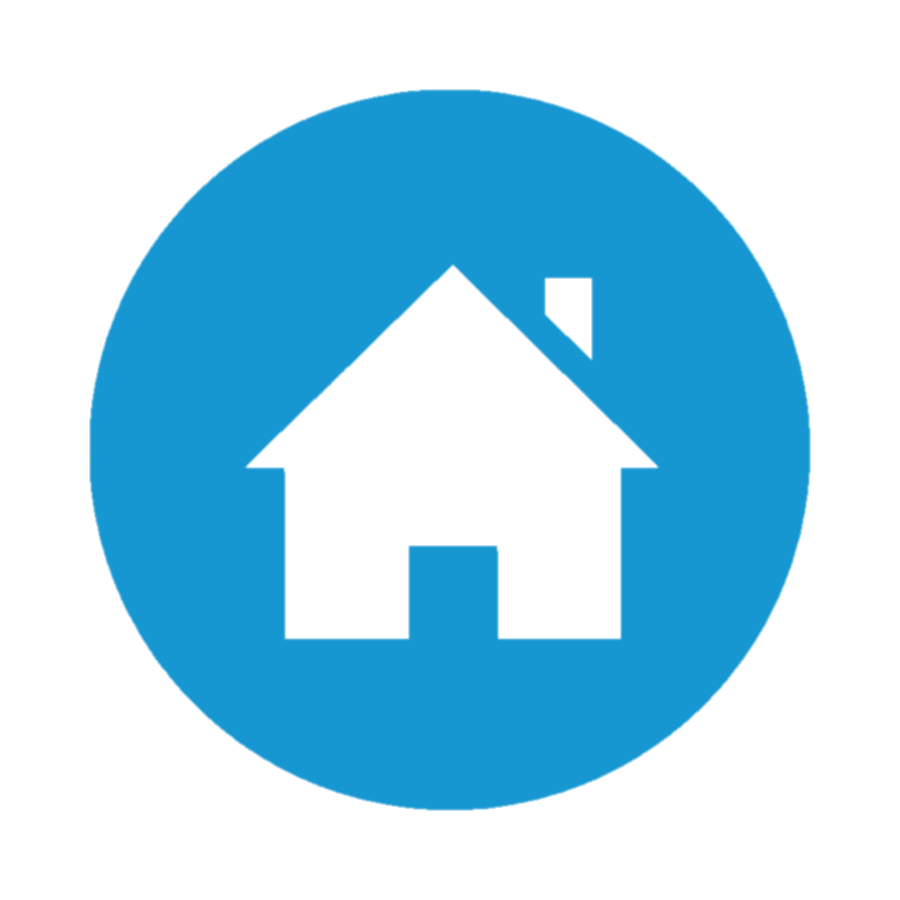 Contact the Online Members
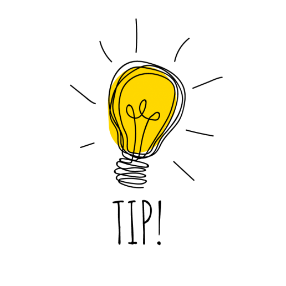 Each council has their own process to contact prospects so please follow whatever processes are appropriate for your council.  But, ensure the following things are accomplished:
Contact them
Vet them
Invite them to participate
Invite them to join
Contact each Prospect
Introduce yourself
Get to know the prospect (Vet him)
Answer any questions the Prospect has
Invite him to come to a Council meeting (and/or event)
Invite him to join
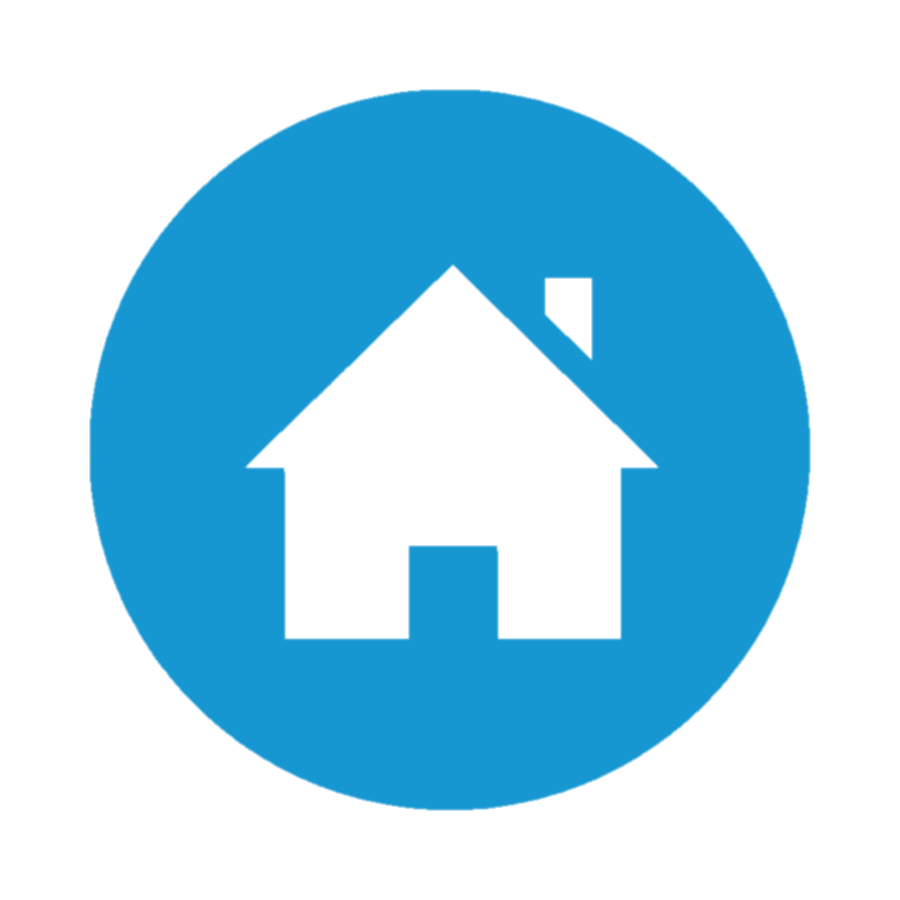 Ask them to Join
Don’t over think this step or try to make it complicated
The prospect has already said he is interested in joining your council
Just tell him how to join (provide options for exemplification)
Follow your council’s normal vetting process
Meets requirements (age, practical Catholic, etc…)
Don’t be too harsh (or too easy) – Just follow your normal process
Answer any questions the prospect may have
This ensures the Prospect has all the information he needs to join
Get your councils approval for him to join
Follow your councils standard process to approve him to join
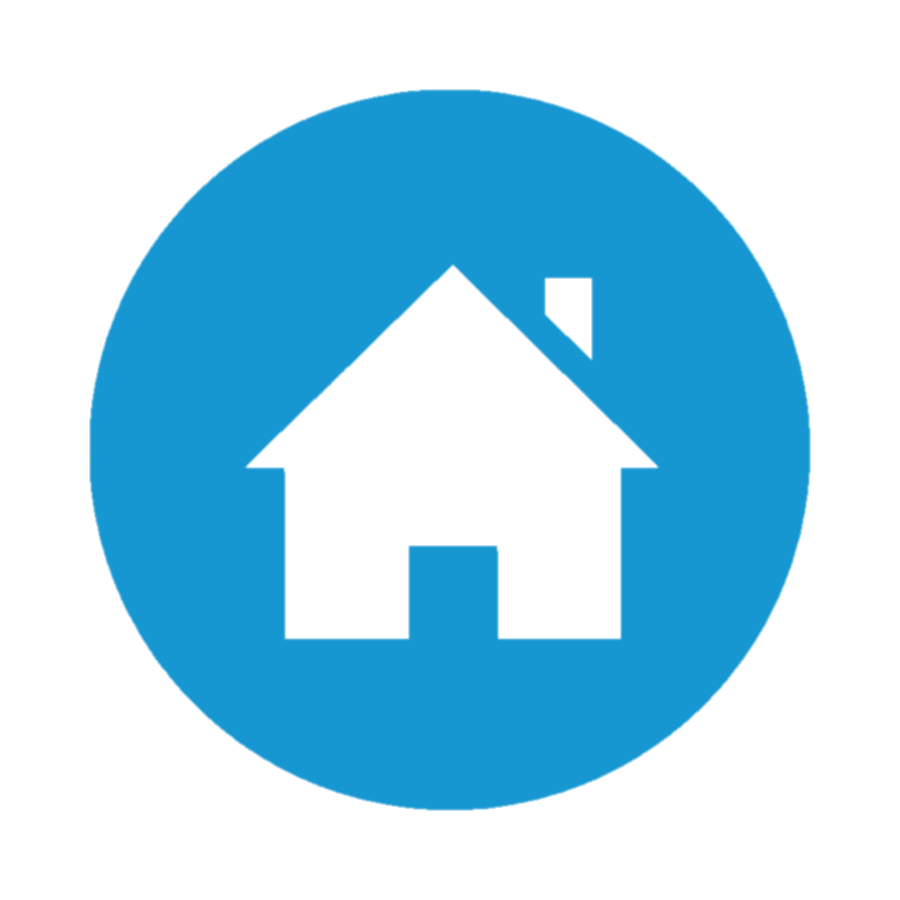 Exemplification
Council Exemplification
After Mass or at a Council meeting
District Exemplification
If your council doesn’t have an exemplification team
State Exemplification
Zoom exemplifications
Supreme Exemplification
On Demand exemplifications
All of these are acceptable exemplifications and available for you and your prospects.  These are listed in priority sequence:
Council exemplifications are always preferred.  They are the most personal and intimate.
Supreme exemplifications provide additional flexibility but are much less personal.
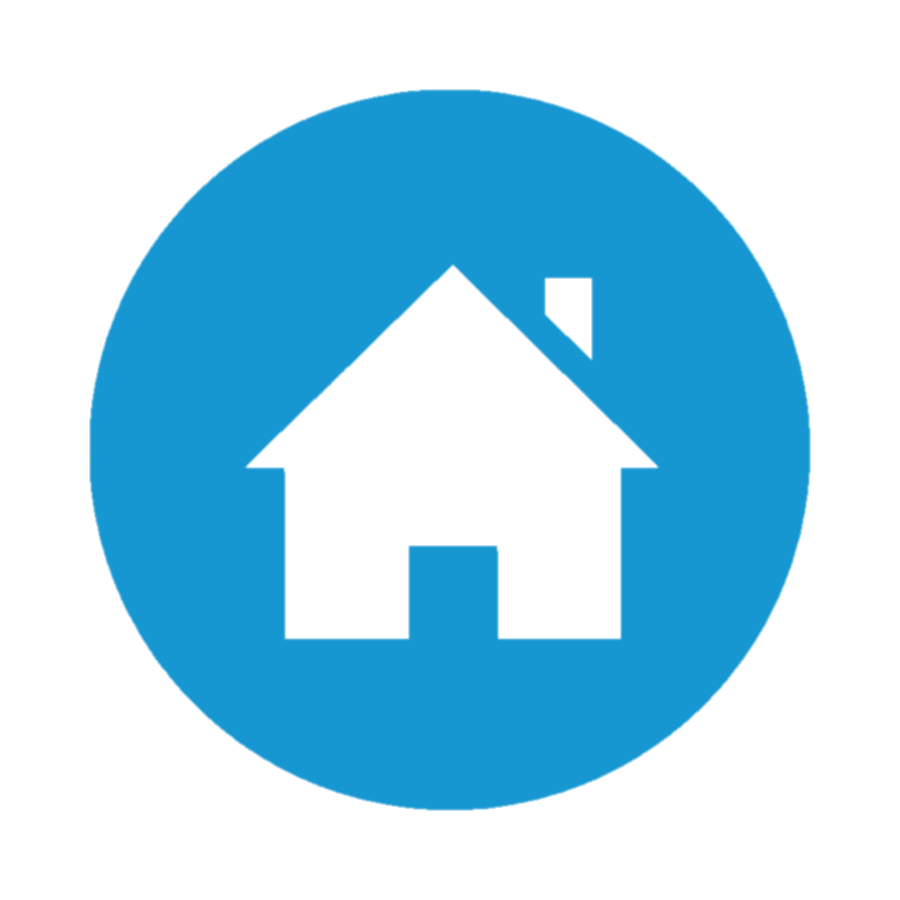 Update the Candidate TabFinancial Secretary
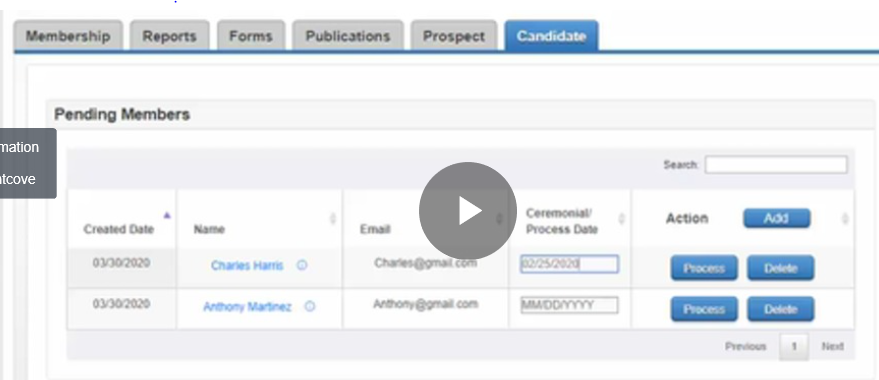 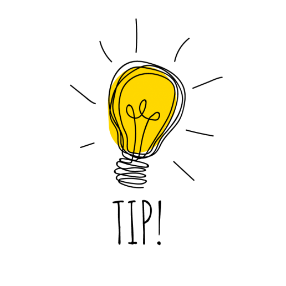 Click on the link to view the Paperless Form 100 process
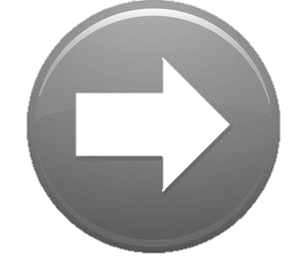 Click on Add
Fill in the blanks & click SAVE
Close the detailed window – Click X
Enter the Ceremonial Date & click Process.
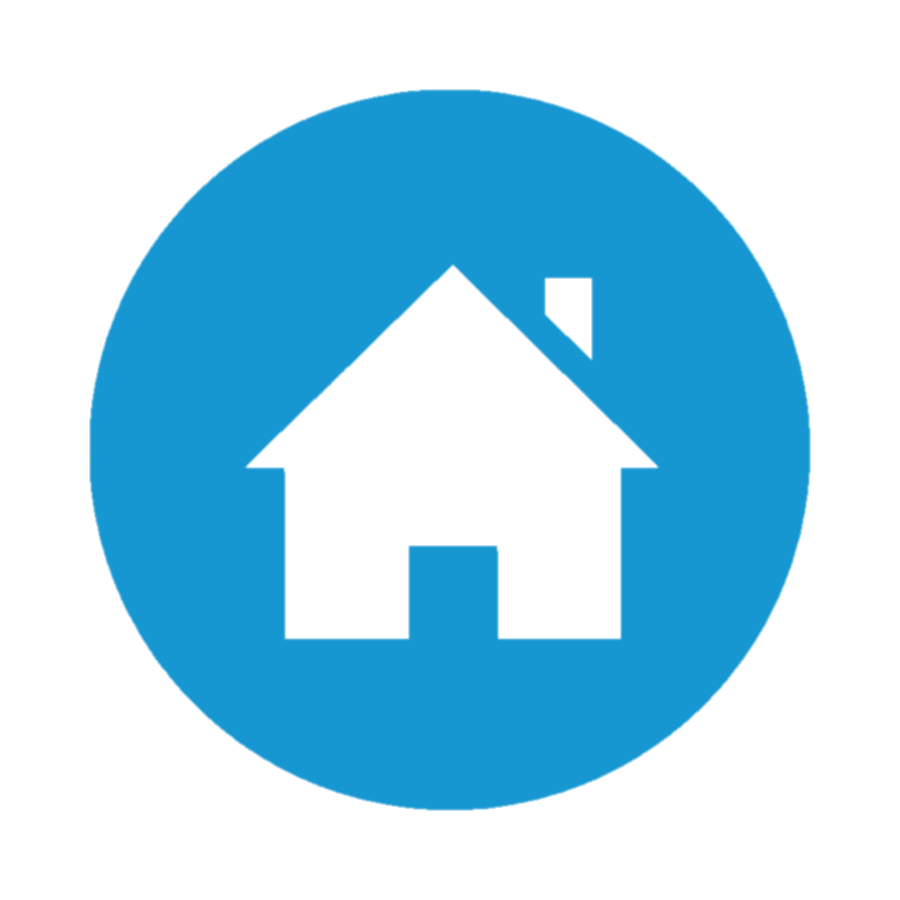 Update Member ManagementFinancial Secretary
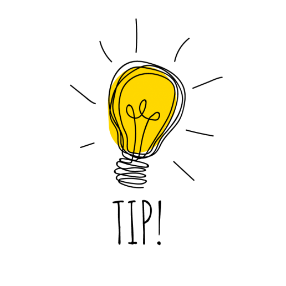 Using the old fashion form 100 (paper form) is still acceptable buy takes longer AND may be prone to errors.
Candidate Tab updates members as 1st Degree members
The new Exemplification makes them 3rd Degree members
FS needs to update Member Management to make them 3rd Degree members.
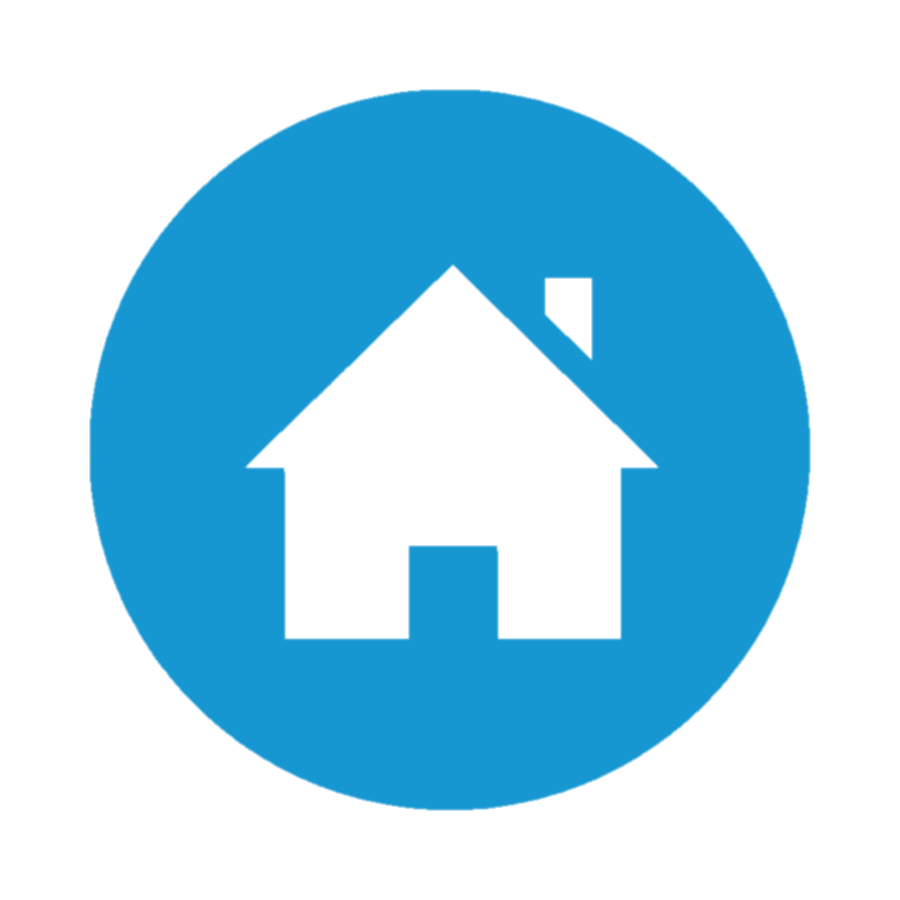 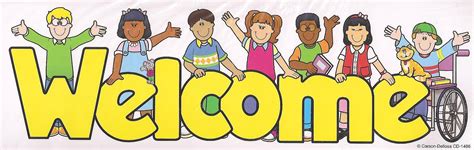 Welcome (Man & family)
Proposer Roles & Responsibilities 
Introductions – Individually & to the entire council
Sit with him – Explain anything needing explanation
Sign him up – Get him (and his family) engaged in an activity
Council Roles & Responsibilities
Program Director – Get him engaged in an activity
Grand Knight – Welcome
Everyone – Make him feel accepted
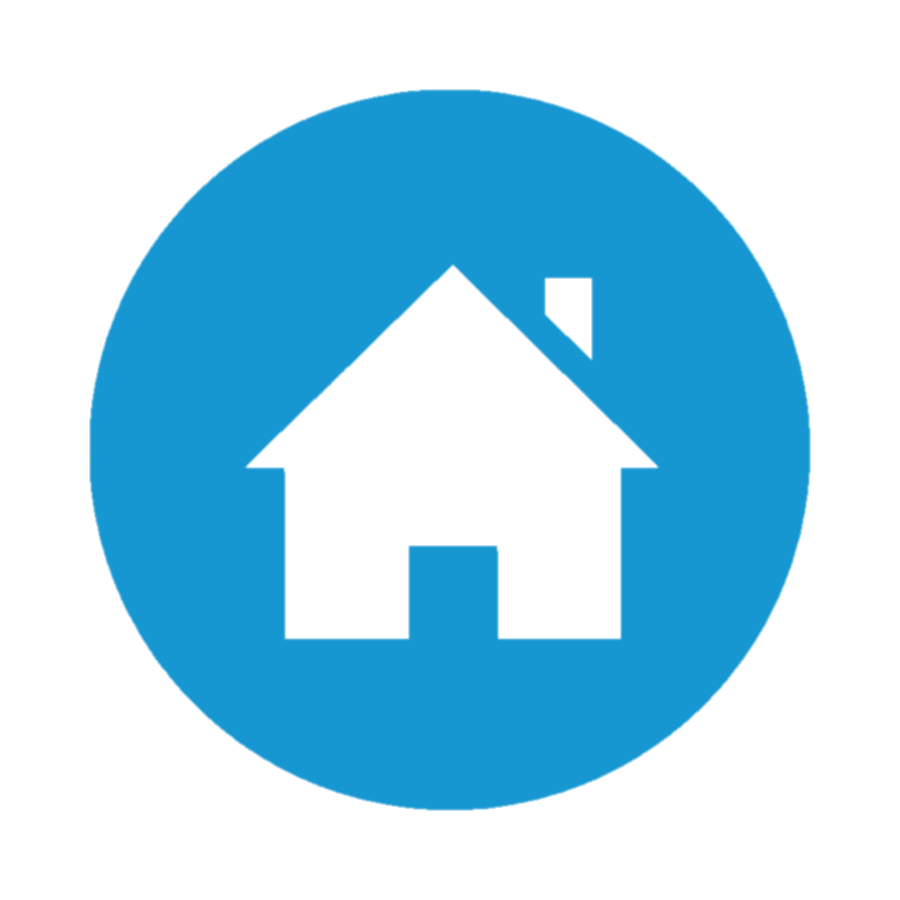 Summary
Be proactive to reach these prospects
They want to join your council
Prospects see delays as “You aren’t interested in them”
Call them within 1-2 weeks 
Don’t make this too complicated
Just follow your normal council process to “Admit” new members
The hardest part of Membership work is already done
These men already want to join your council
Just vet them, get them through an exemplification, process the paperwork & get them actively engaged.
Remember why you’re doing all this
Strengthen your church
Grow the Order
Help these men become better Catholics, husbands, fathers and men
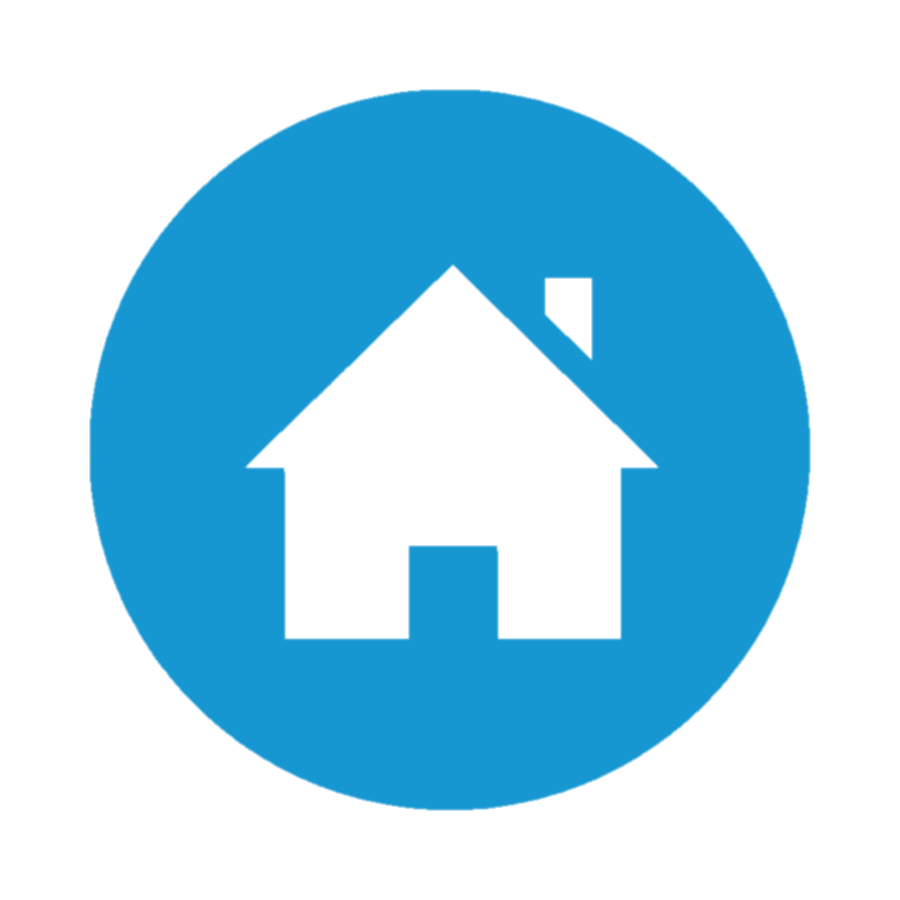